Перемикачі
За навчальною програмою 2017 року
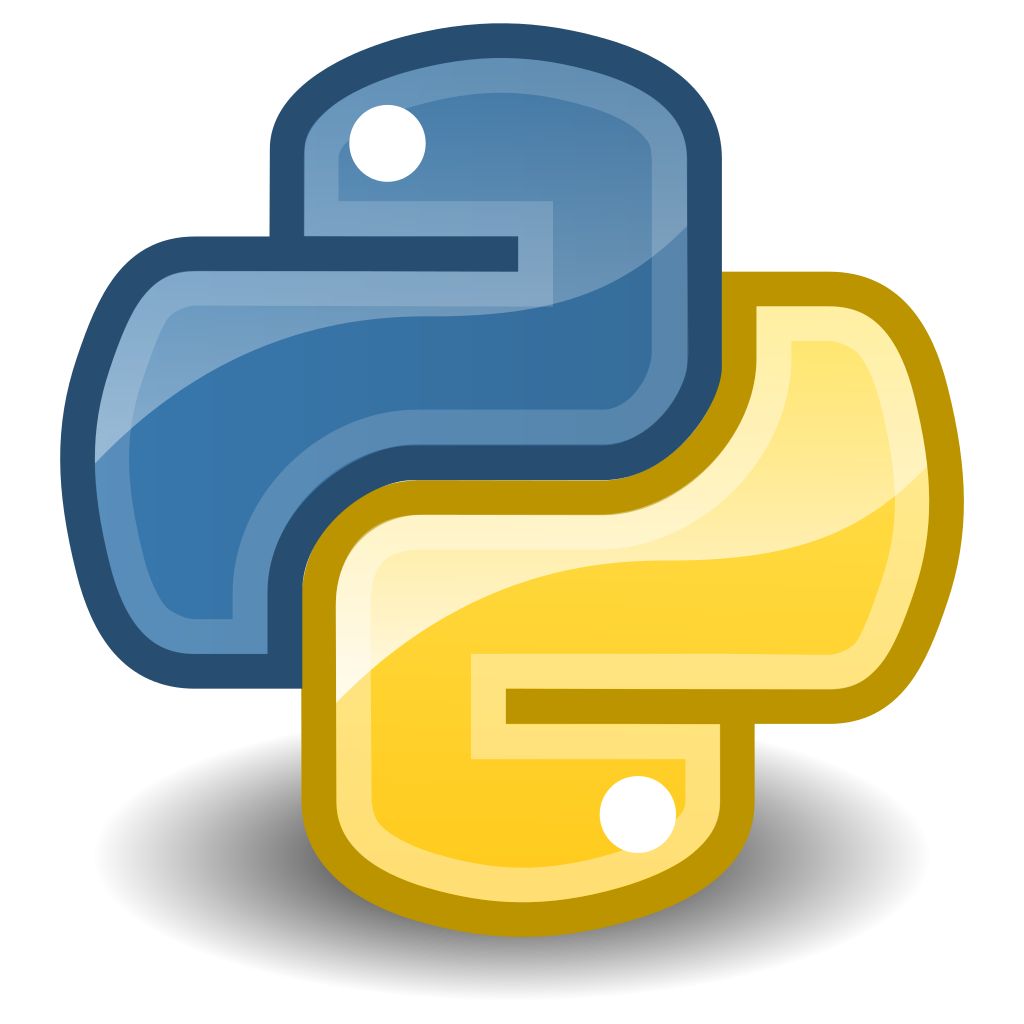 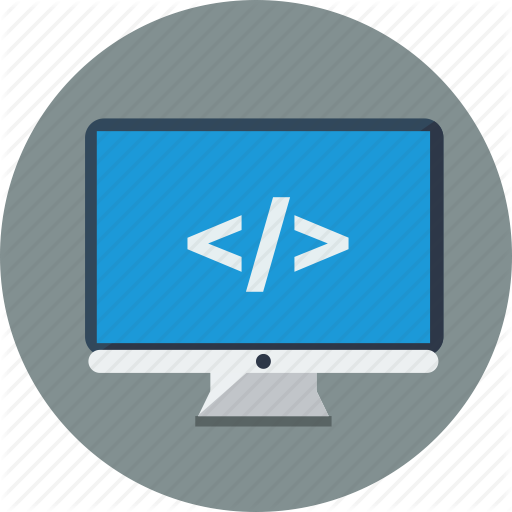 Урок 57
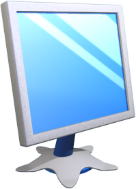 Перемикачі та їх властивості
Розділ 6 § 6.9
Розглянемо компонент перемикач. Перемикачі використовують для вибору тільки одного варіанта з кількох можливих.
Якщо у вікні розміщено кілька перемикачів, то серед них можна вибрати тільки один.
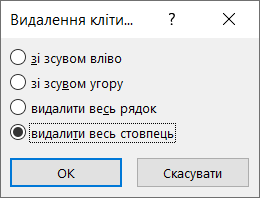 Якщо перемикач вибрано, то в нього всередині з'являється позначка
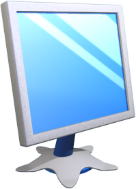 Перемикачі та їх властивості
Розділ 6 § 6.9
На відміну від прапорців, з однієї групи перемикачів можна вибрати тільки один. Для цього всі перемикачі з однієї групи повинні бути пов'язані з однією змінною цілого типу. Команда створення такої змінної має вигляд:
<ім’я змінної> = IntVar()
Команда створення кожного з перемикачів групи має такий вигляд:
<ім’я перемикача> = Radiobutton(text = '<тест підпису»', variable = <ім’я змінно>, value = <значення змінної>)
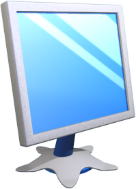 Перемикачі та їх властивості
Розділ 6 § 6.9
властивість text
визначає текст підпису перемикача
властивість variable
визначає ім’я змінної, яка пов'язана з перемикачем. Повинна бути одна й та сама змінна для всіх перемикачів однієї групи
властивість value
визначає значення, яке набуде змінна, якщо буде вибрано саме цей перемикач. Значення повинні бути різними для кожного з перемикачів однієї групи
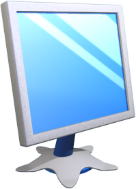 Перемикачі та їх властивості
Розділ 6 § 6.9
Фрагмент проєкту, у якому створено три перемикачі однієї групи switch1, switch2 та switch3, для яких змінна choice набуває відповідно значень 1, 2 та 3.
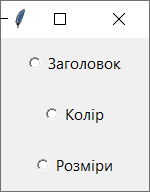 choice = IntVar()
switch1 = Radiobutton(text = "Заголовок",
			variable = choice, value = 1)
switch1.pack(pady = 10)
switch2 = Radiobutton(text = "Колір",
			variable = choice, value = 2)
switch2.pack(pady = 10)
switch3 = Radiobutton(text = "Розміри",
			variable = choice, value = 3)
switch3.pack(pady = 10)
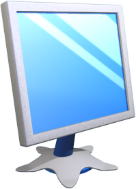 Перемикачі та їх властивості
Розділ 6 § 6.9
Властивості перемикача:
width
height
bg
fg
font
Аналогічні до відповідних властивостей прапорця.
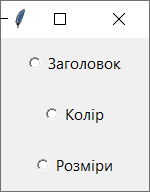 За замовчуванням змінна choice має значення 0. Оскільки це значення не відповідає жодному перемикачу, то після запуску проєкту на виконання жоден перемикач не буде вибрано.
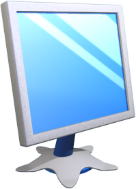 Перемикачі та їх властивості
Розділ 6 § 6.9
Щоб один з перемикачів одразу було вибрано, то потрібно встановити для змінної відповідне значення командою виду:
<ім'я змінної>.set(<значення змінної>)
Наприклад, після виконання команди:
choice.set(1)
Стане вибраним перший перемикач.
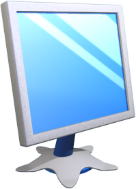 Перемикачі та їх властивості
Розділ 6 § 6.9
Щоб дізнатися в ході виконання проєкту, який з перемикачів вибрано, потрібно виконати команду виду:
<ім'я змінної>.get()
Наприклад:
chois.get()
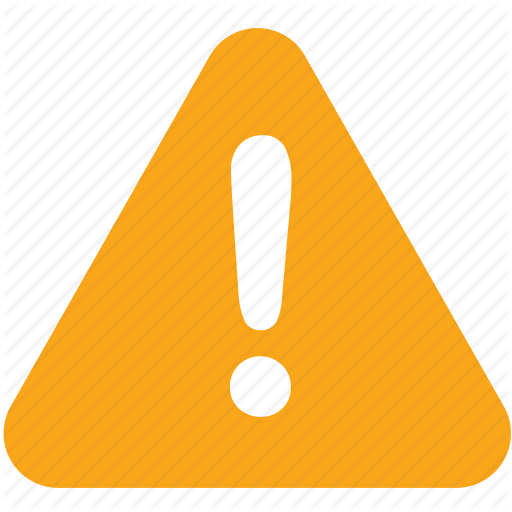 Якщо потрібно розмістити у вікні кілька незалежних груп перемикачів, то кожну групу перемикачів потрібно пов'язати з окремою змінною.
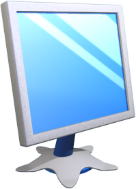 Використання перемикачів
Розділ 6 § 6.9
Розглянемо, як можна, використовуючи перемикачі, змінювати значення тільки однієї з властивостей вікна:
або заголовок
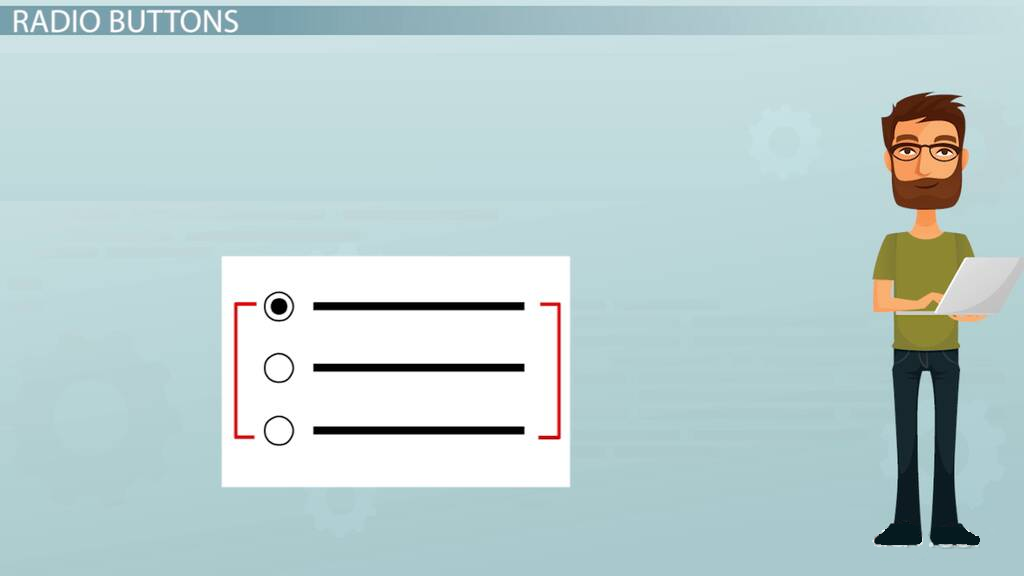 або колір
або розміри
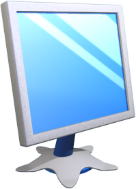 Використання перемикачів
Розділ 6 § 6.9
Використаємо в проєкті три перемикачі та кнопку.
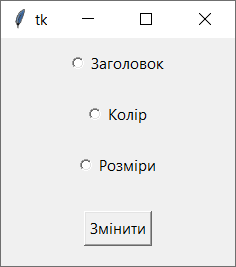 Створимо процедуру – обробник події Click для кнопки та до її тексту додамо таку команду:
if choice.get()==1:
    root.title('Заголовок змінений')
if choice.get()==2:
    root['bg'] = 'red'
else:
    root.geometry('600x300')
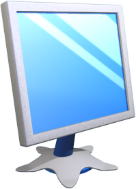 Використання перемикачів
Розділ 6 § 6.9
Розпочинатися виконання цієї команди буде з визначення значення змінної choice.
Якщо під час настання події Click для кнопки буде вибрано перший перемикач, то буде істинним значення логічного виразу choice. get() == 1.
Тому виконається команда змінення заголовка вікна, а інші частини цієї команди розгалуження виконуватися не будуть.
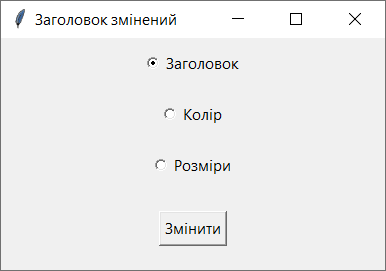 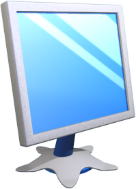 Використання перемикачів
Розділ 6 § 6.9
Якщо під час настання події Click для кнопки буде вибрано другий перемикач, то значення логічного виразу choice.get() == 1 буде False. Тому буде виконуватися команда перевірки умови після ключового слова elif. При її виконанні визначається значення змінної choice.
Оскільки буде вибрано другий перемикач, то це значення дорівнює 2. Тому виконається команда змінення кольору вікна, а інші частини команди розгалуження виконуватися не будуть.
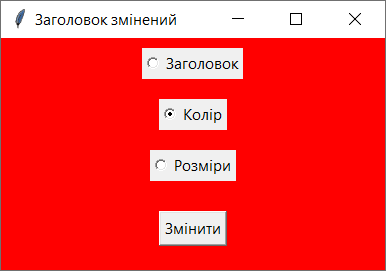 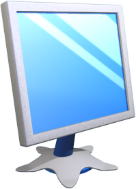 Використання перемикачів
Розділ 6 § 6.9
Якщо ж під час настання події Click для кнопки буде вибрано третій перемикач, то значення логічного виразу choice.get() == 1 буде False. Тому буде виконуватися команди перевірки умови після ключового слова elif.
Оскільки другий перемикач не вибрано, то значення логічного виразу choice.get() == 2 буде False. Тоді будуть виконуватися команди після ключового слова else, тобто команди змінення розмірів вікна.
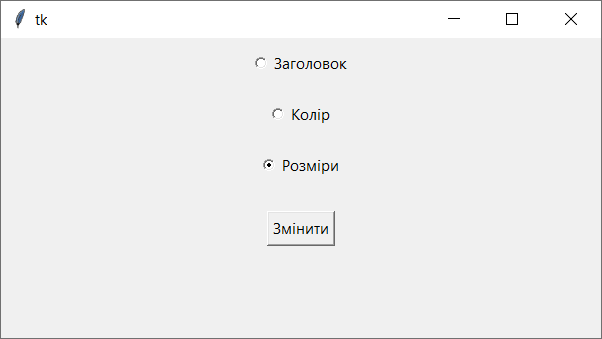 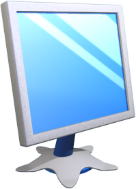 Використання перемикачів
Розділ 6 § 6.9
Якщо під час виконання проєкту не вибрати жодного з перемикачів, а вибрати кнопку, то зміняться розміри вікна (подумайте самостійно, чому відбудуться саме такі змінення). Щоб так не сталося, потрібно замість ключового слова else використати ще одну команду elif:
if choice.get()==1:
    root.title('Заголовок змінений')
if choice.get()==2:
    root['bg'] = 'red'
if choice.get()==3:
    root.geometry('600x300')
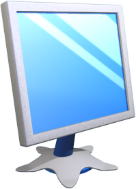 Розгадайте ребус
Розділ 6 § 6.9
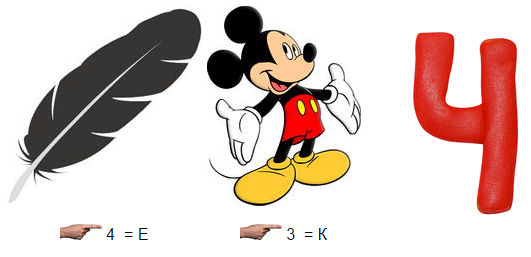 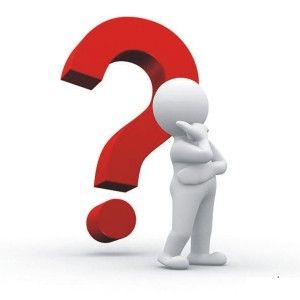 Перемикач
«Ребуси українською» © rebus1.com
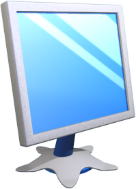 Дайте відповіді на запитання
Розділ 6 § 6.9
Як доцільно записувати команди розгалуження, у яких перевіряється, вибрано перемикач чи ні?
Як визначити, який перемикач вибрано у проекті, розробленому мовою Python?
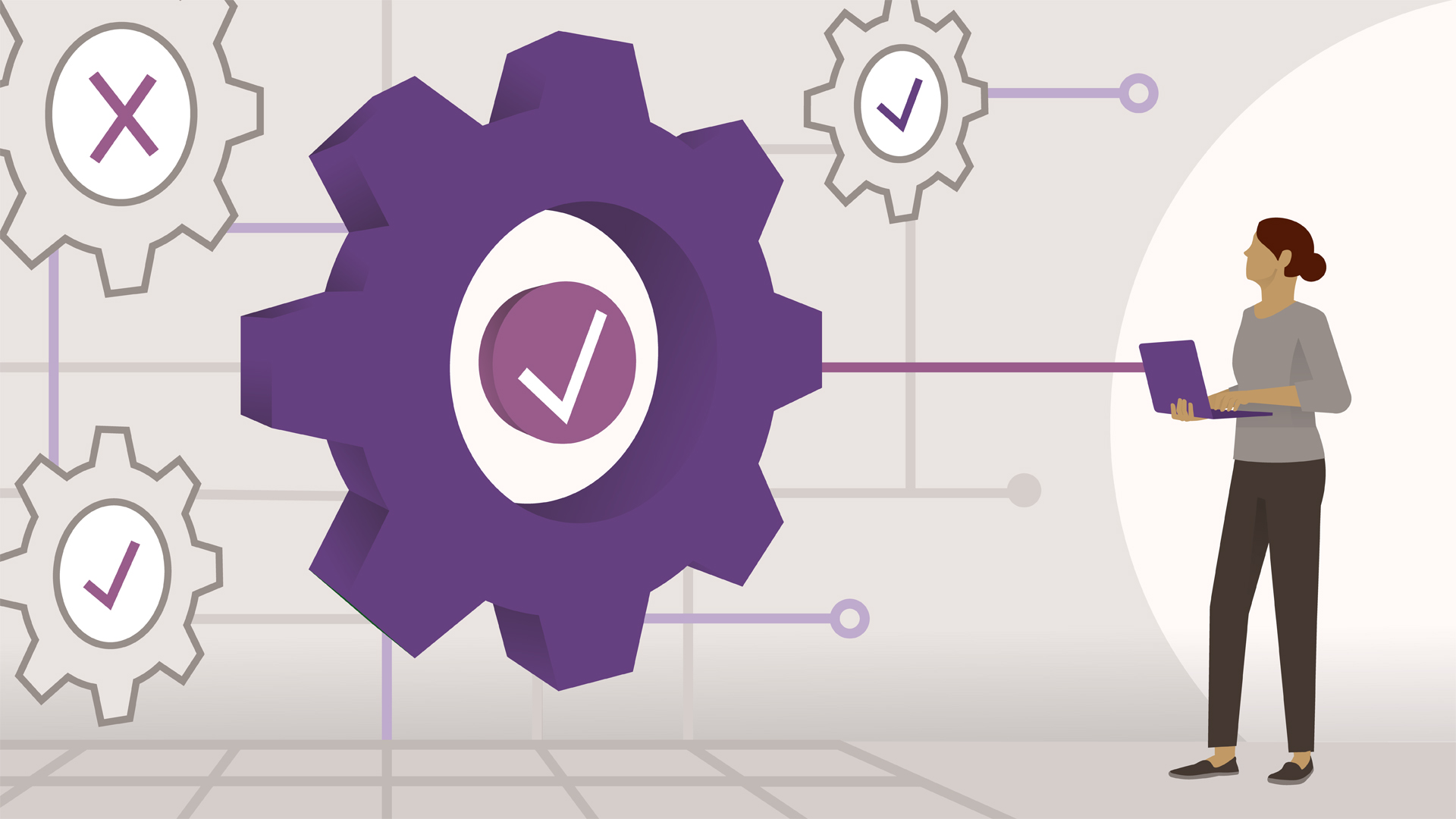 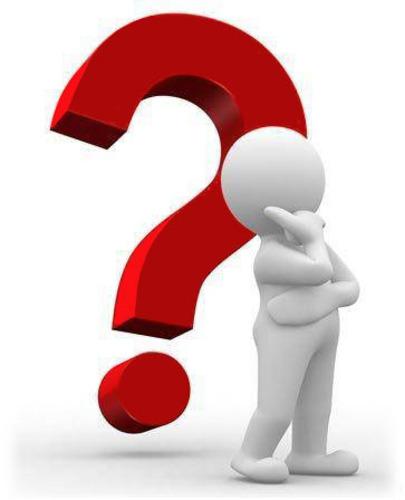 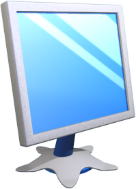 Домашнє завдання
Розділ 6 § 6.9
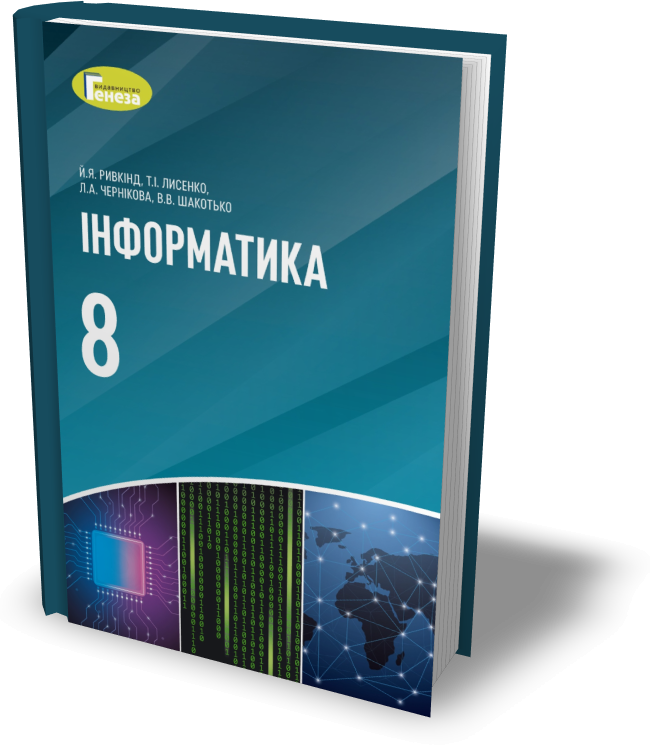 Проаналізувати
§ 6.9, ст. 228-234
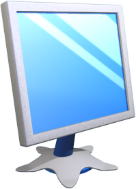 Працюємо за комп’ютером
Розділ 6 § 6.9
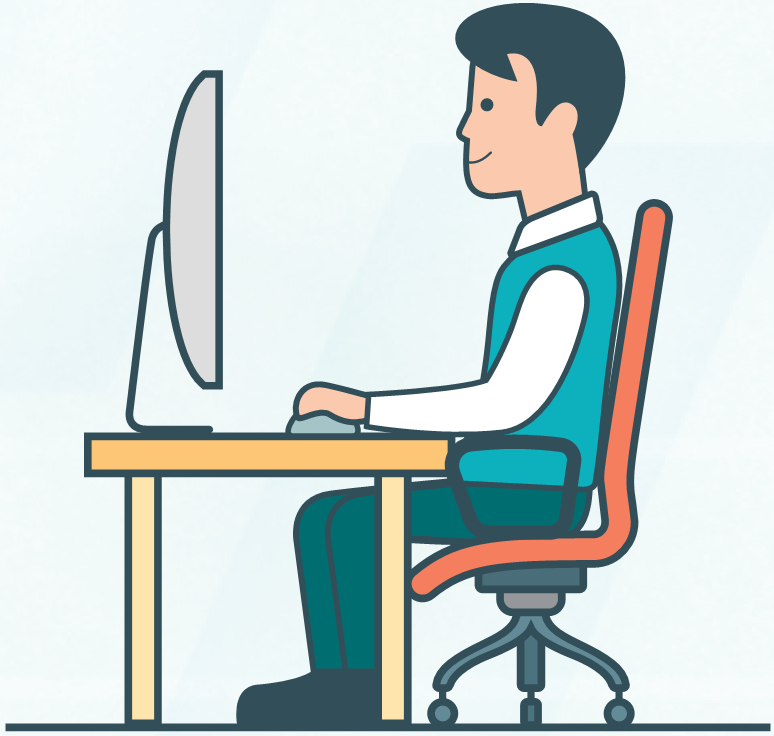 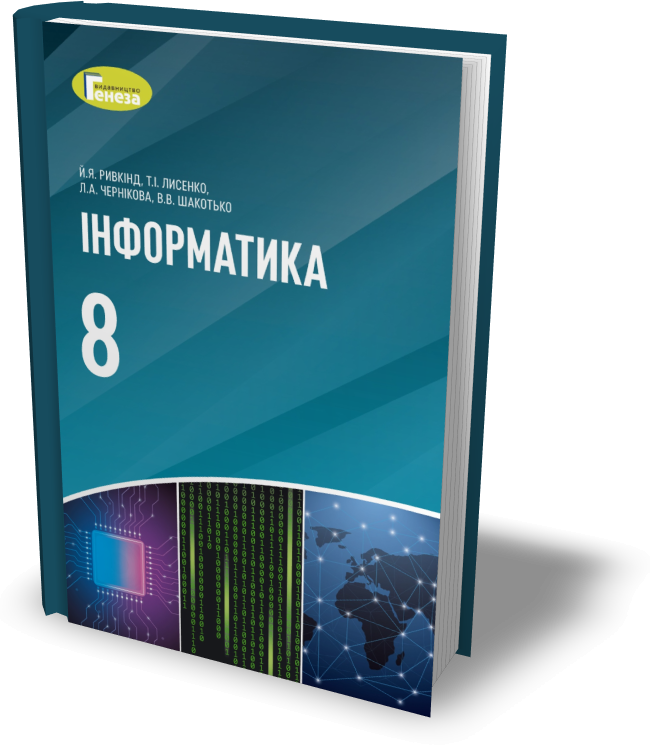 Сторінка
232
Дякую за увагу!
За навчальною програмою 2017 року
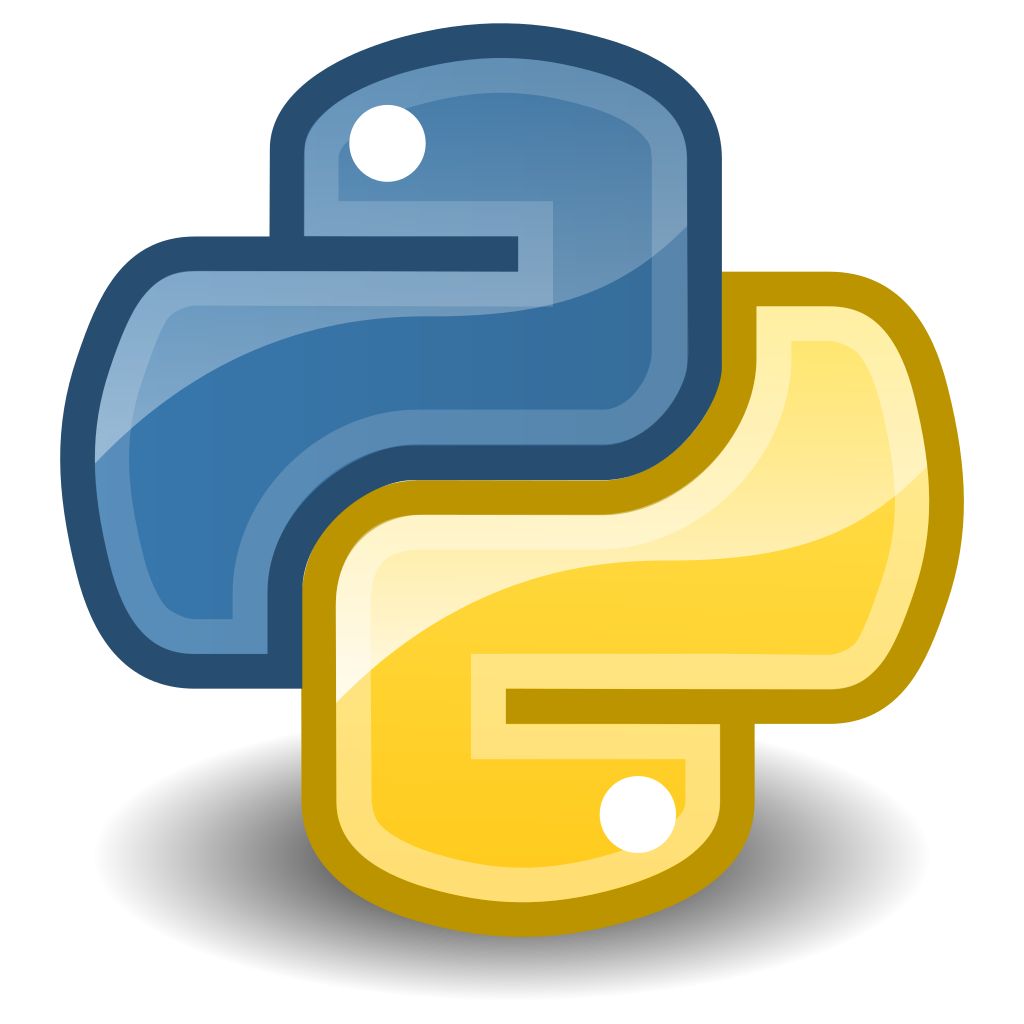 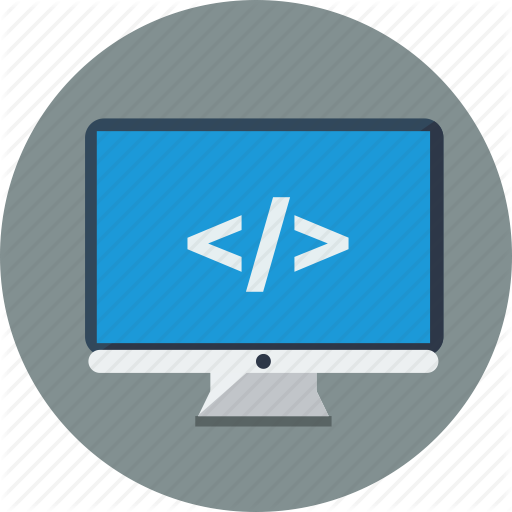 Урок 57